أساسيات الحاسوب وتطبيقاته البرمجية
قسم العلوم المالية والمصرفية
المرحلة الأولى
أعداد
م.رنا طالب التميمي                          م.فاطمة حسن
الفصل الرابعنظم التشغيلالمحاضرة السادسة
هذا العرض يلخص المحاضرات من صفحة  132
لغاية صفحة 136
المجلدات والملفات ص 132
الملفات وانواع الأمتدادات حفظ       و ص 133 +134
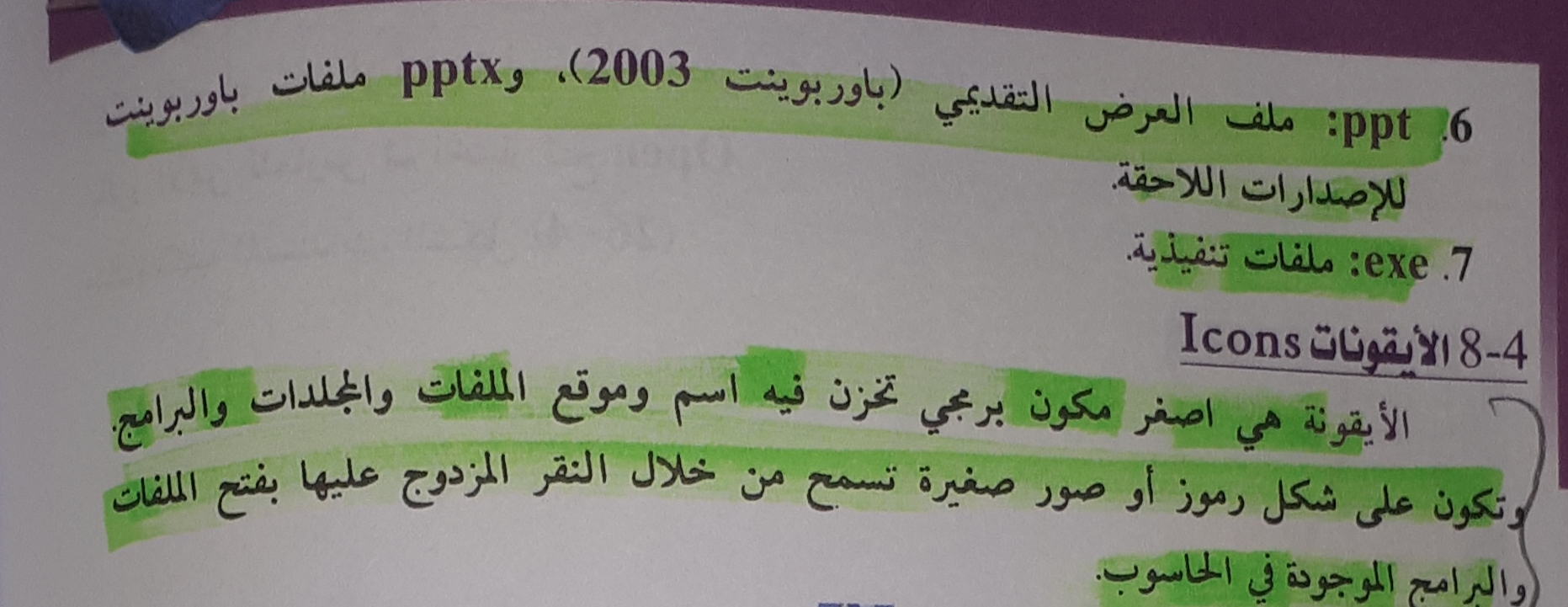 عمليات على النوافذ ص 136
انتهت المحاضرة السادسة